KARANTİNA SÜRECİNDE VELİLERDEN GELEBİLECEK SORULAR
1- KORONAYI ÇOCUKLARA NASIL ANLATACAĞIZ?
2 aya yakın bir süredir korona ile birlikte yaşıyoruz ve bu süreçte çocuklarımız sosyal medyadan, arkadaşlarından pek çok bilgi aldılar. Biz öncelikle çocuklarımızın ne bildiğini; bildiklerinin doğru ya da yanlışlığını öğrenmeliyiz. Bizim onlarla paylaşacağımız tüm bilgilerin doğruluğundan emin olmalıyız.
	Küçük yaş gruplarında görünmeyen bir şeyi anlatmak çok zordur. Bu süreçte oyunlaştırma ve somutlaştırma çok önemlidir.  Ancak ‘görünmeyen her şey tehlikelidir’ duygusu yaratmamaya dikkat etmek gerekir.
	Bilgilendirme daha çok bilimsel makaleler okunarak ve birlikte tartışılarak yapılmalıdır. 
Haberleri izleme süresi sınırlı tutulmalı. Güvenilir kaynaklar tercih edilmelidir.
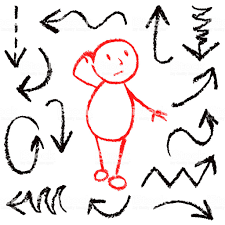 2- BİR ÇOCUK RİSK VE KORUNMADAN NE ANLAR?
Bu kavramlar çocuklarımızın gelişim dönemlerine göre farklı anlamlar taşıyabilir. Örneğin küçük çocuklarda kaygıya sebep olabilir ya da ergenlerde bana bir şey olmaz tavrıyla karşılaşabiliriz. Tıpkı bizim okulda çocuklara «İhmal ve İstismar» konusunda anlattığımız gibi.
Burada hedef her iki kesimi ortak bir noktada buluşturmak olacaktır.
Risk mutlaka anlatılmalı ancak; biz gerekli önlemleri alırsak korunabiliriz ve güvende oluruz.
3- KARANTİNA VE İZOLASYON SÜRECİ NASIL ANLATILMALI?
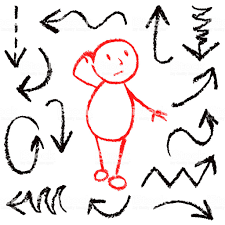 Evde kalma süresi uzadıkça çocuklarımız dışarı çıkma, arkadaşlarıyla buluşma gibi sosyalleşme olanaklar sıfıra düşmüştür. Bu durum özellikle küçük yaştaki çocuklarımız için çok zorlayıcı olabilir. Bu süreci yine küçük yaştaki çocuklarımıza oyunlaştırma yaparak anlatmak kafalarındaki karmaşayı biraz daha çözebilir. Örneğin aile bireyleri birlikte el ele tutuşarak bir halka oluşturup halkanın dışına basılmaması gereken alanlar koyabilir. Burada halkanın içi ev yada güvenli bölge dışı ise evin dışında kalan bölge olarak tanımlanabilir.
	 Ergenlere ise bu süreci tüm dünyada uygulanan bir kural ve yasal bir zorunluluk olarak anlatabiliriz. Tıpkı trafik kurallarına uymaktaki zorunluluklarımız gibi. Sürenin uzaması aslında anne ve babalarından pek de hoşlanmayan ve tüm günü evde birlikte geçirmek zorunda kalan gençler de aksilik, her şeye yapılan itirazlar ve ısrarlı istekler ortaya çıkarabilir. Her iki gruba da sağlığımıza kavuşana kadar bu durumun devam edeceği ve sonra ve her şeyin normale döneceği vurgusu mutlaka yapılmalıdır.
5- BELİRSİZLİK VE YETERSİZLİK DUYGUSU
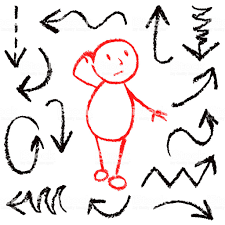 Belirsizlik ve yetersizlik duygusu biz yetişkinlerde olduğu gibi çocuklarımızda da bazı korku ve kaygıları ortaya çıkarabilir. 
Okulların ne zaman açılacağı, arkadaşlarını bir görüp göremeyecekleri, parkta ya da bahçede çıkıp oyun oynayabilecek miyim? gibi sorulara verilecek cevap bulamamaları onlara kendilerini çaresiz ve yetersiz hissettirebilir.
Bu kadar bilinmezin olduğu bu süreçte günlük rutinlerimizi korumak oldukça önemli. Uyku ve kalkma saatlerimiz, yemek saati, ders çalışma ve oyun saatleri mutlaka daha önceden belirlenmiş ve aynı saatlere sabitlenmiş olmalı. 
Bir başka önemli konuda çocuklarımız hiçbir şeyden eksik kalmasın telaşıyla onları o siteden bu konu anlatılıyor, diğerinde şu soru çözülüyor diyerek fazla ve gereksiz bilgiyle doldurmak. Okulumuzun uyguladığı online ders programı ve öğretmenlerimizin önerdiği çalışmalar gayet yeterli.
4- UZAYAN KARANTİNA VE İZOLASYON SÜRECİNDE ÇOCUKLARDA GÖRÜLEBİLECEK KAYGI VE ANKSİYETE BOZUKLUKLARI  NELERDİR VE NASIL ANLAŞILIR?
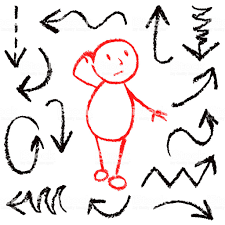 Bu dönemde çeşitli kaygı ve korkuları yaşamak normal bir durumdur. bu tür kaygıları yaşamanın normal ve gerekli olduğu yetişkinler tarafından bilinmeli ve telaşla karşılanmamalı. Unutulmamalı ki kaygı bulaşıcı bir duygudur ve çocuklar sizlerdeki kaygıyı  mutlaka hisseder. Burada inkar etmek yerine onlarla bu kaygıları paylaşmak daha doğru olacaktır. Böylece onlara duygularını açma fırsatını da vermiş oluruz. Aşırı ve abartılı olmayan kaygılar kendi sağlığımızı korumak için bizi motive edecektir.
Çocuklarımızda görülebilecek uykusuzluk, iştahsızlık ya da aşırı yeme, asabiyet, yaptığı işten zevk almama, başkalarını suçlama gibi durumlara hazırlıklı olmamız gerekir.
Tabi bu duygular çocuklarda bazı korkuları tetikleyebilir. Örneğin ölüm korkusu, virüse yakalanma korkusu gibi.
6- 1.ANKSİYETE VE KAYGI BOZUKLUĞU OLAN ÇOCUKLARA NASIL DAVRANMALIYIZ?
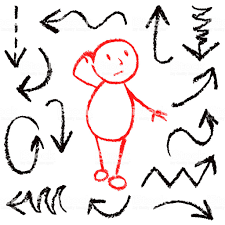 Çocukların bu zor dönemi en az psikolojik sıkıntıyla geçirmesi anne babanın ruh sağlıyla yakından ilişkilidir. Evde panik halinde ne yaptığını bilmez şeklide hareket eden anne babaların çocuklarına da kaygı bulaştırması kaçınılmazdır. Ebeveynler özellikle çocuklarla birlikteyken kendi kaygı durumlarını kontrol etmelidirler.
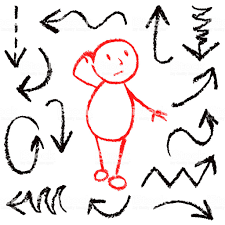 DİNLE VE ANLA
RUTİNİ KORU
TAHAMMÜL ET
MODEL OL
KAS GEVŞEME VE NEFES EGZERZİSLERİ
RESİM YAP
KOMİK ŞEYLER YAP BOLCA GÜL
HAYAL KUR
6- 2.OBSESİF KOMPULSİF BOZUKLUKLARI OLAN ÇOCUKLARA NASIL DAVRANMALIYIZ?
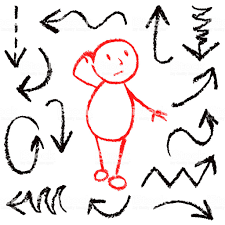 Karantina sürecinden önce OKB olan çocuklarımızda süreç takip edilirken var olan takıntılı davranışların şiddetinde bir artış olup olmadığı dikkate alınmalıdır. Zaten en sık görülen bozuklar olan ölüm korkusu ve ve aşırı temizlik takıntısı bu durumda pekişebilir. Davranışın artarak devamlılık göstermesi yada yeni takıntıların eşlik etmesi durumunda mutlaka takip eden uzmanla iletişim kurulmalıdır..
7- UZAKTAN EĞİTİM

ERTELENEN SINAVLARIN STRESİ İLE NASIL BAŞA ÇIKILACAK?
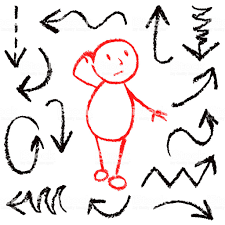 Konuların sadece birinci dönem konuları olması ve sürenin 2 hafta uzaması öğrencilerin tekrarlarını bitirip daha fazla soru çözmelerine olanak sağlasa da bir anda yapılan değişiklikler çocuklar da tekrar bir değişiklik yapılabilir düşüncesini doğurabilir. Bu süreçte öğrencilerimize mutlaka sınava giren herkes için konuların ve zamanın aynı olduğu ve eşit şartlarda bir yarış olacağı hatırlatılmalıdır. 
Bunları bırak şimdi düşünme demek,  düşünmesine engel olmayacak ve sorunu çözmeyecektir. Bu sebeple öğrenciye kaygılarının bizler tarafından anlaşıldığı hissi mutlaka verilmelidir.
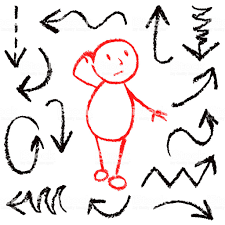 8- BİRBİRLERİNDEN AYRI OLAN AİLELER ve EVDE İZOLASYON
Mahrum kalma duygusu çocuklarda varolan kaygıların artmasına sebep olabilir.
Bu sebeple çalışmak zorunda olan ve eve gidemeyen velilerimizin bu süreci çok iyi yapılandırması gerekir. Eğer eve gelemiyorsa yada çocuğa dokunamıyor ve sarılamıyorsa çocuğa sürekli aynı şefkatle ve tutarlı olarak anlatması gerekiyor. Önce sarılıp bir saat sonra HAYIR sarılamam demek çocukta kafa karışıklığına sebep olacaktır.
10-ÇOCUKLARIN SOSYAL MEDYADAN UZAK TUTULMASI.
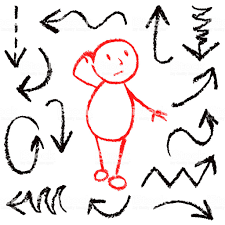 Bu bağımlılık yetişkinlerde yeni yeni başlayan bir kavram. Eğer kişi sabah kalktığında aklına gelen şey sosyal medya ise bağımlılık semptomları görülüyor demektir. 
Eğer biz çocuklarımız için rol modelsek önce kendi kontrolümüzü sağlamamız gerekir. Sosyal medyada şu anda örneğin Çin’e karşı düşmanca duygular besleyen paylaşımlar ya da yaşlılara karşı yapılan pek çok utanç verici paylaşım var ve çocukları bunlardan uzak tutmamız gerekiyor.
13 yaşından küçük çocukların sosyal medya kullanımlarının yasal olarak mümkün olmadığı ve tek sorumlunun veli olduğunu da unutmamak gerekir.
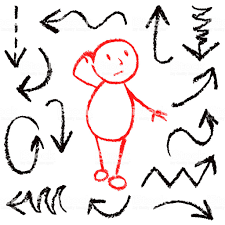 11-ÇOKLU KATILIMDAKİ VİDEO PAYLAŞIMLARINA DİKKAT!
Çoklu katılımdaki video paylaşımlarının kontrolsüz yapılması çocuklarda henüz doğru ve yanlış kavramları gelişmediğinden siber zorbalık yapmalarına sebep olabiliyor.
11-ÇOCUKLARLA BİRLİKTE HABERLERİN SEYREDİLMESİ UYGUN MU?
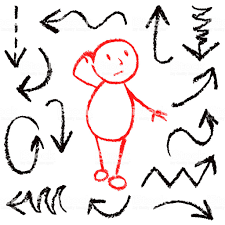 Çocuklarla birlikte haber seyrederken yazılı yazılı basın takip edilirken haber kaynağının güvenilir olması ve sürenin sınırlı tutulması önemlidir. 
Ergenlerle birlikte güncel haberler takip edilirken daha çok bilim kurulunun yaptığı açıklamalar konuşularak tartışılabilir.
12- İŞLE İLGİLİ SORUN VE MADDİ SIKINTI YAŞAYAN VELİLER DURUMU NASIL ANLATMALI?
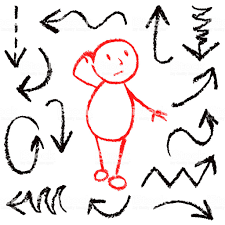 İşle ilgili sıkıntı yaşayan ebeveynler öncelikle kendileri mutlaka psikolojik destek almalıdır.
Çocuğa içinde bulunulan durum sevgi ve şefkatle gerçekçi bir şekilde anlatılmalıdır. Bu açıklama bu günlerin geçeceği mesajıyla birlikte ve mutlaka umut verilerek yapılmalıdır.
Aslında çocuk ona oyuncak alınmasından çok onunla birlikte oyun oynanmasını önemser. Çocuğumuzla birlikte geçireceğimiz kaliteli zaman, ev içerisinde birlikte yapılan etkinlik ve paylaşımlar onun mutlu olması için yeterlidir. 
Veli bu arada kendini geliştirecek farklı ilgi alanları bulmalı ve boşlukta olma duygusundan sıyrılmalıdır.
7- UZAKTAN EĞİTİM
‘ÖĞRETMEN ANNE’
‘ÖĞRETMEN BABA’

AİLE İÇİ İLETİŞİM
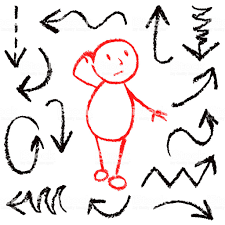 Eğitim ve öğretim şekil değiştirdi ancak devam eden bir süreç var. Eğitim ve öğretimin evlerde devam etmesi « Öğretmen Anne» ve «Öğretmen Baba» kavramlarını çıkardı karşımıza ancak evin içinde bu disiplini sağlamakta zorlanan veliler var. Ev-iş ve ev-okul kavramları çok karıştı.
Bu durum evdeki sorumlulukların paylaşılmasını zorunlu kılıyor. Yani evde anne çocukla birlikte ders çalışıyorsa baba oyun oynama zamanında çocukla birlikte olmalı. Veliler birbirlerini suçlayıcı ifadeler kullanmaktan vazgeçerek iyi oldukları alanları birbirlerine hatırlatmalı ve destek olmalı.
Her ebeveyn çocukla ilgilenmek kadar kendi sosyalleşmesini sağlamak,  işiyle ilgilenmek ve kişisel ihtiyaç ve bakımını yapabilmek için gerekli zamanı kendisi için  ayırmalıdır.
7- UZAKTAN EĞİTİM

OKUL VE ÖĞRETMENLE İLETİŞİM
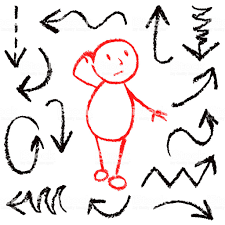 Takipçi olmak demek öğretmen rolüne girmek değildir. Bizlerin velilerimizden isteği ve beklentisi öğrencilerimizin online derslere katılımını sağlamaları ve ödevlerin öğretmenlerle paylaşımında destek olmalarıdır. 
Bunun dışında öğrencide eksik görülen noktalar mutlaka ilgili branş öğretmeni veya sınıf öğretmeni ile paylaşılmalıdır. Çünkü öğretmen onları seven ve onlar için otorite görülen kişidir. Bu sebeple veli- okul ya da veli- öğretmen iletişimi sıkı tutulmalıdır.
Bu iletişim öğretmene rahatsızlık vermek değil destek olmaktır.
7- UZAKTAN EĞİTİM
ONLINE DERSLERİN GÜN İÇİNDEKİ AĞIRLIĞI
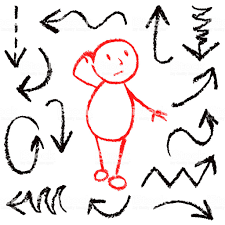 Biz okul olarak öğrencilerimizin ekran karşısında kalma sürelerini düşünerek bir program oluşturduk. Yani tam gün devam eden süreçte 4 ders eğitim varsa en fazla 3 ders saati kadar da ödev veriliyor.
Ancak bu süreçte velilerin öğrencilerin çok fazla yanında ve takipte olmaları velileri normalde olduğunda fazla etkileyebiliyor.
7- UZAKTAN EĞİTİM

ONLINE DERSLERE KATILIM
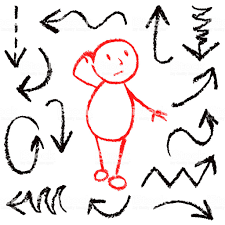 Online derslere katılımda velilerimizin öğrencinin derse katılıp katılmadığından haberdar olmasını ve derslere katılımın sağlanamadığı durumların sınıf öğretmeni yada rehber öğretmene haber verilmesini istiyoruz.
7- UZAKTAN EĞİTİM

ÖDEV TAKİP SİSTEMİ
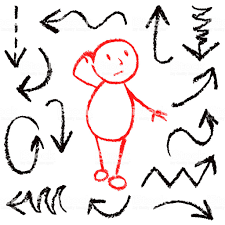 Ödev takibimiz Google form morpa ve  eba üzerinden yapılmaktadır. 
Ayrıca velilerimize her hafta tüm derslerin bir arada olduğu işlenen konularla ilgili hangi kaynaklardan ödevlendirme yapıldığını gösteren bir çizelge düzenli olarak gönderilmektedir.
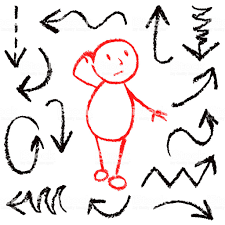 7- UZAKTAN EĞİTİM

ONLINE DENEME SINAVLARI –TEST VAKTİ
Öğrencilerimiz sene başında paylaşılan sınav takvimine uygun olarak online deneme sınavlarına katılmaktadır. Okul web sayfasından okul ölçme ve sınav sonuçları bölümüne tıklayarak test vakti kullanıcı adı ve şifresiyle sınava ulaşabilir yine aynı sayfadan öğrencimizin sınav sonuçları ve sorularına ulaşmaları mümkündür.
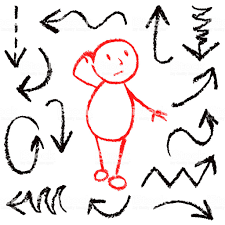 12- OKULLAR NE ZAMAN AÇILACAK?
Bu konuda MEB nın yaptığı açıklamalar okul idaremiz tarafından takip ediliyor ve gerekli bilgiler velilerimiz ile paylaşılıyor. Verilen 1 Haziran tarihi şu an için sadece sınava girecek olan 8 ve 12. sınıf öğrencileri için ve sınırlı olarak uygulanacaktır.